ПРОЕКТНА ДЕЙНОСТДГ №1 „ВЕДРИЦА“
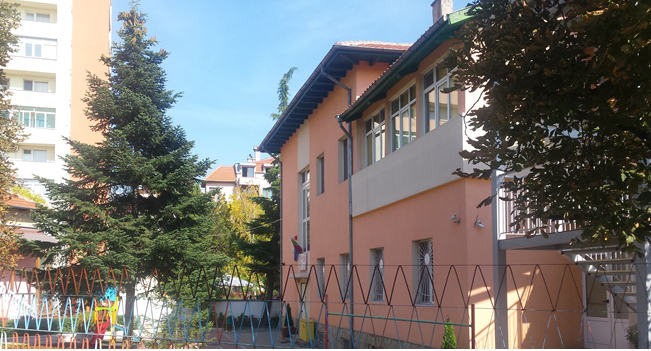 ПУДООС - 2011
2011  година  по ПУДООС – Реконструкция на детски площадки: 

сменени са част от циментовите плочки с гумена мека настилка с цел обезопасяване на децата по време на игра;  
направени са ограничения на зелени площи  с нови бордюри;
поставени са нови детски съоръжения;
озеленен терен около детските площадки;
нефункциониращата стара  чешма е превърната в цветарник;
пейките са цветно боядисани.

Дейностите за довършване на проекта са дофинансирани от БТ-АД  -  Благоевград /Цигарена фабрика/
Обновеният двор по проекта
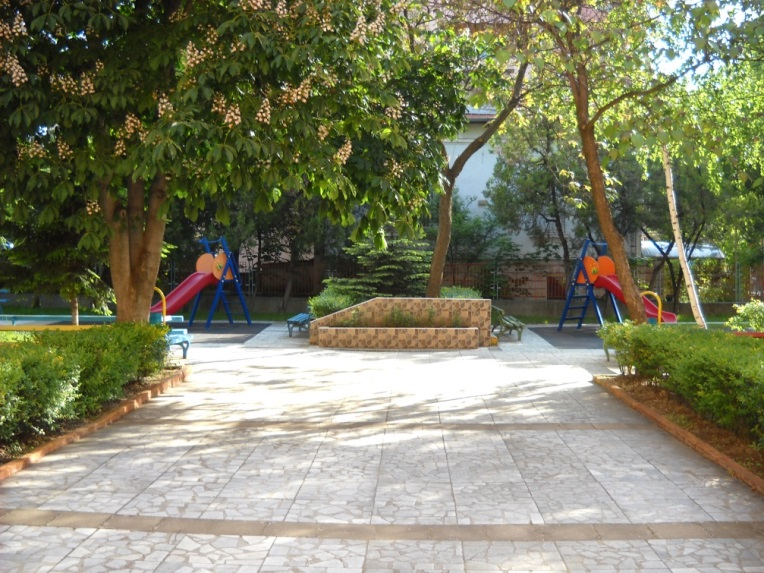 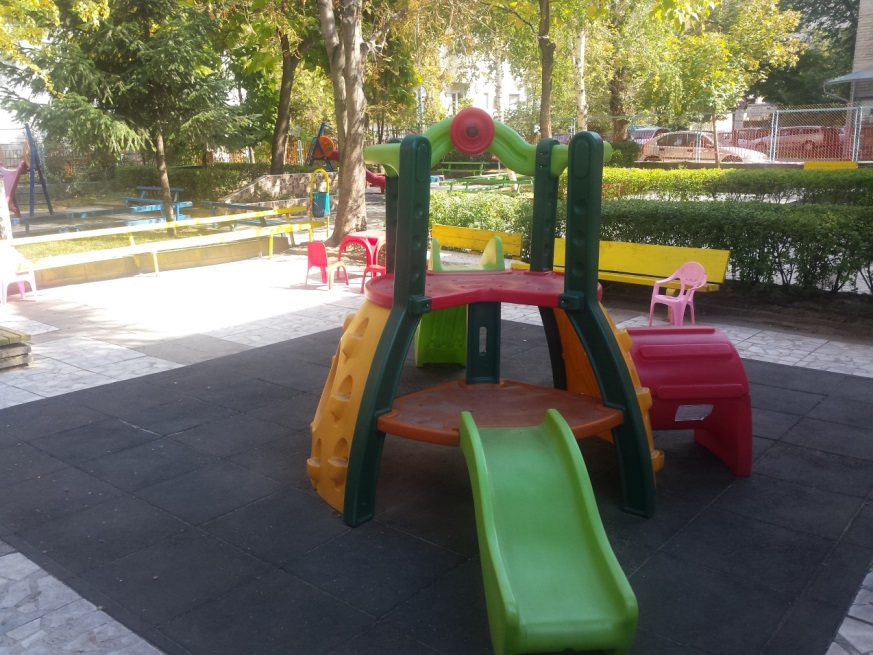 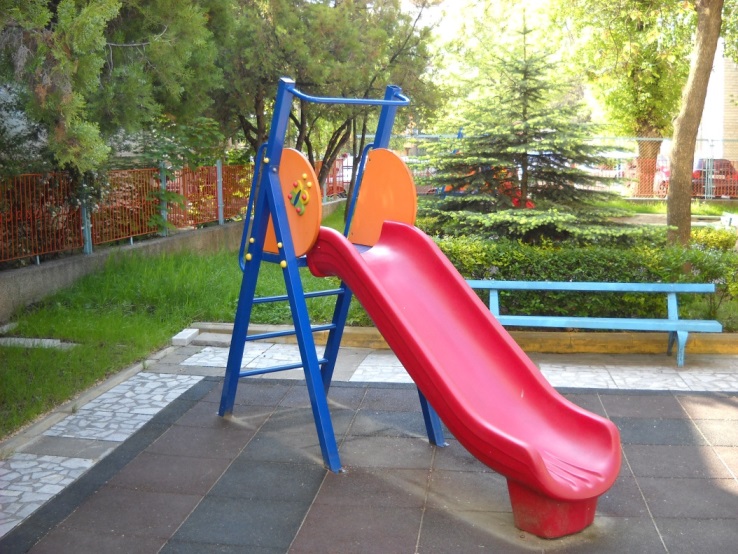 ПУДООС 2017 година
2017 ПУДООС –  Национална кампания  „ За чиста околна среда“ с цел  осигуряване на подходяща среда за екологично възпитание на децата.
	Във връзка с целта е извършена и реконструкция на част от двора на ДГ :
смяна на стари с нови циментови плочки;
обособяване на пространство с мека настилка и 
      поставяне на детско съоръжение – пързалка;
озеленяване на терени;
детски цветни масички с пейки;
използване на информационните технологии за опознаване на природата.

	Дейностите в проекта са дофинансирани  с допълнителни средства от родителското настоятелство и отстъпки от допълнителните дейности.
ПУДООС - 2017
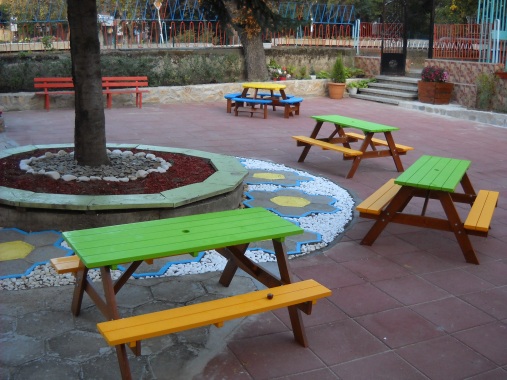 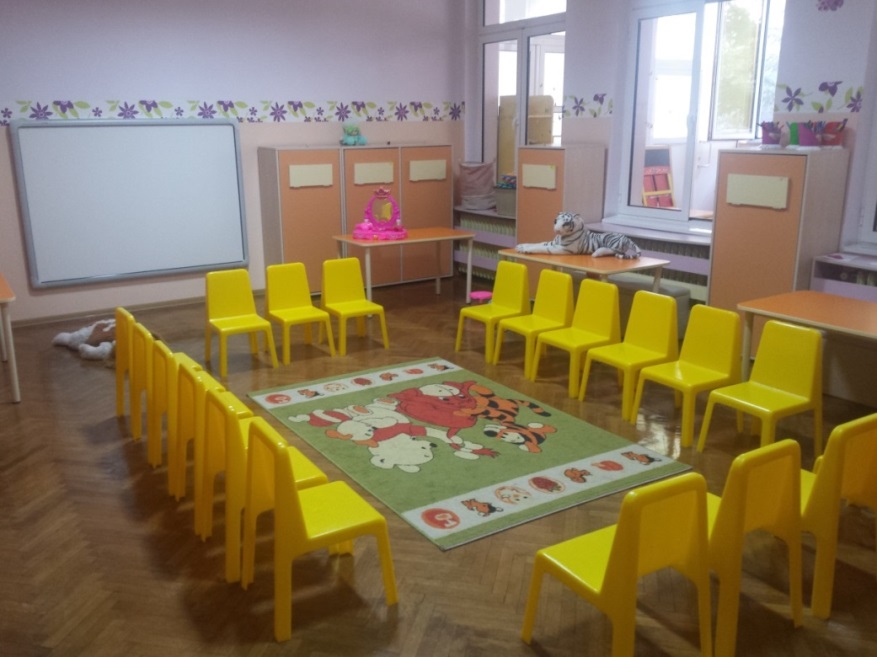 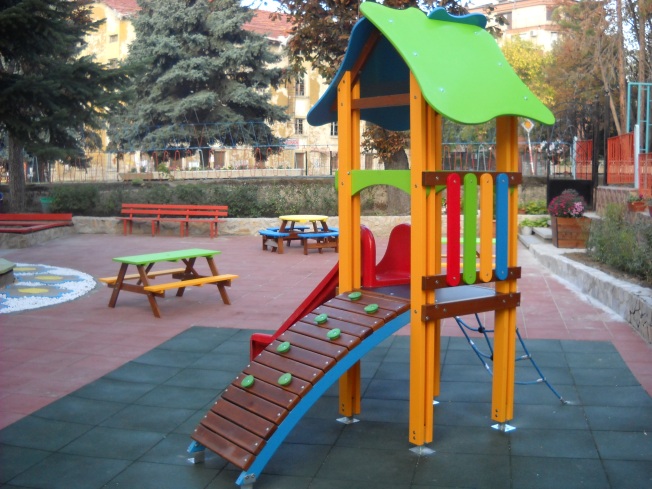 Други проекти
• ПМС 129- за физическото възпитание и спорт на децата  - с отпуснатите средства по 2.00 лв. на дете се обогатява  материално-техническата база в ДГ;
• 2011г. – Национална програма за заетост и обучение на хора с трайни увреждания – назначен е допълнително  персонал, извън щатното разписание.
• 2016г., 2017г. - Програма за заетост на трайно безработни лица –назначен е допълнително персонал, извън щатното разписание

• Проект: „Квалификация на педагогически специалисти” финансиран от Европейския съюз.  По този проект всички педагогически  специалисти  са повишили квалификацията си в различни направления.
„Студентски практики“
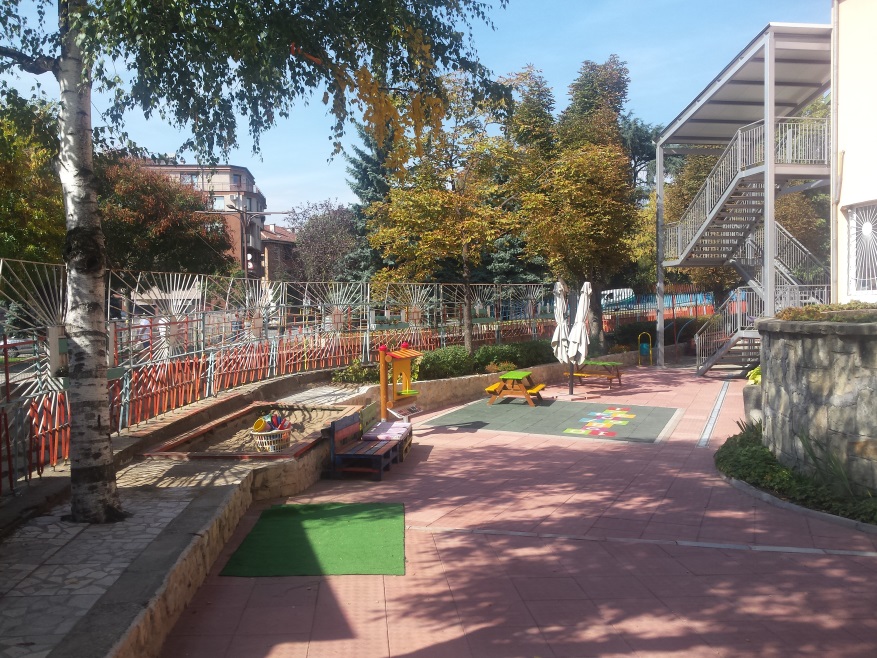 Проект  2018г. реализиран с доброволен труд
	Реконструкция на задната страна на двора, осъществена с доброволен труд и средства от отстъпките от допълнителните  дейности: 

сменени са старите плочки с нови бетонови    
на част от двора е поставена  гумена мека настилка с вградена игра   „Дама“              
направени са ограничения на зелени площи  с нови бордюри
поставени са нови детски съоръжения – сюжетна игра на открито
поставена е детска масичка с пейки – цветна  
градинска люлка
чадър - от дарение
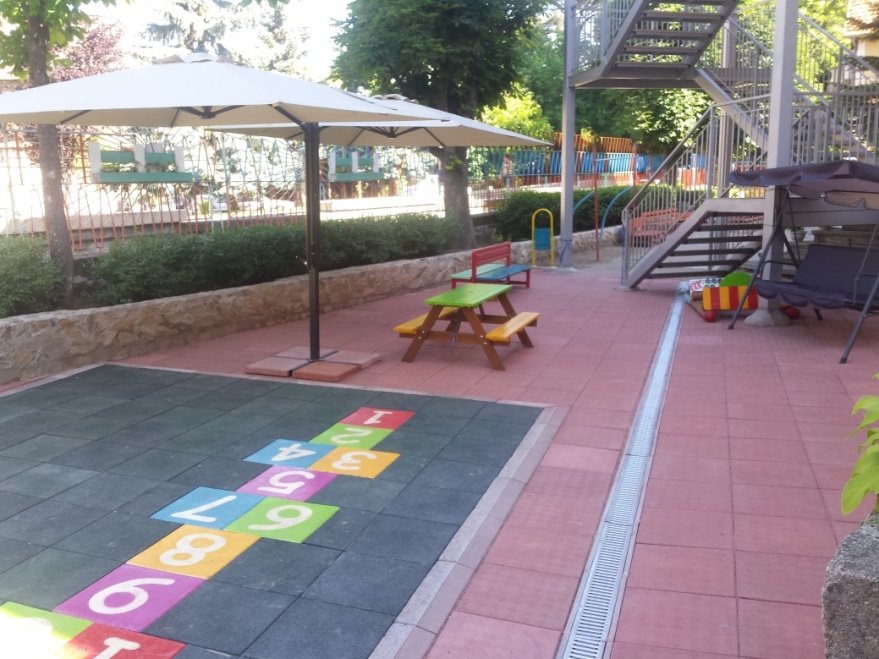 Проект  ЕРАЗЪМ+   2018/2019
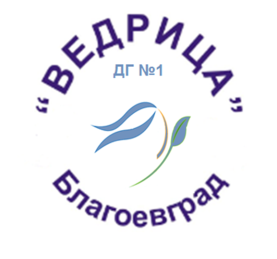 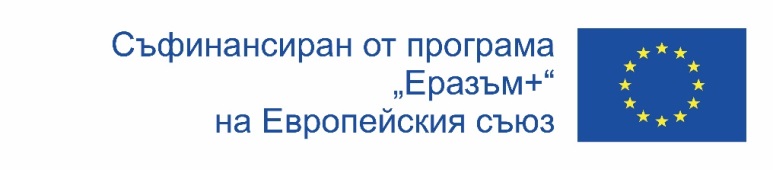 Европейска квалификация на педагогически специалисти
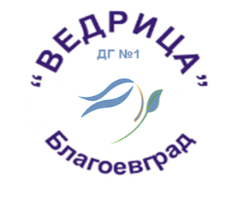 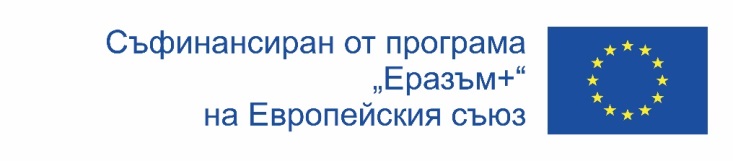 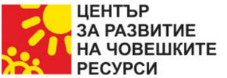 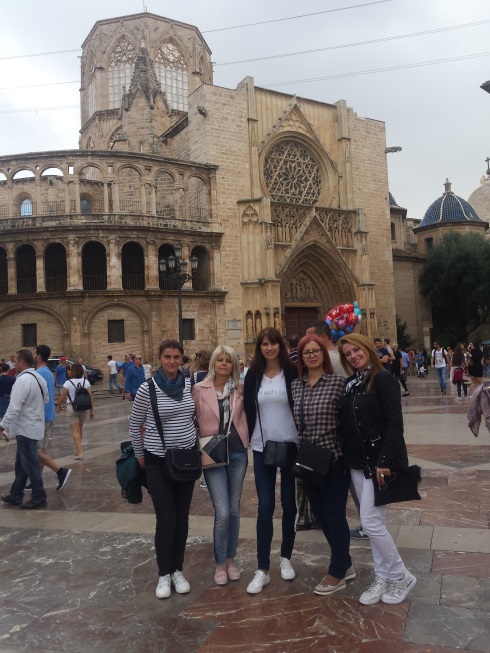 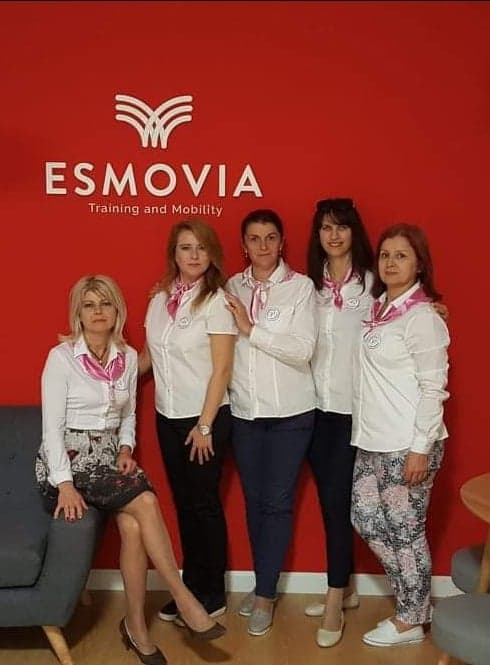 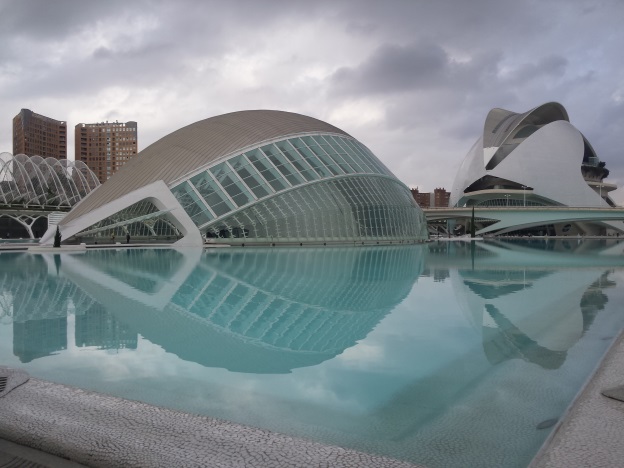 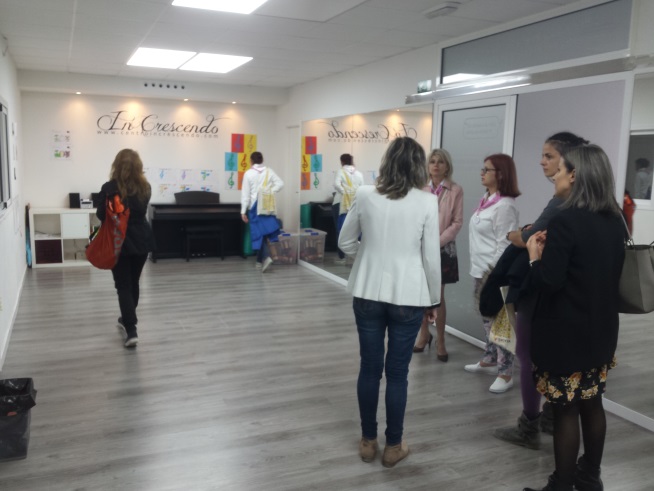 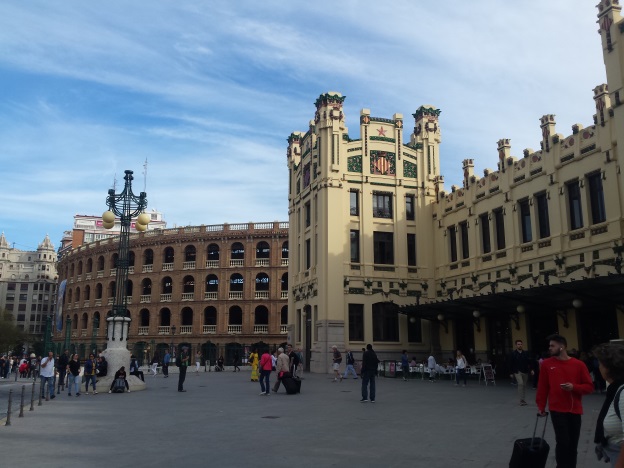 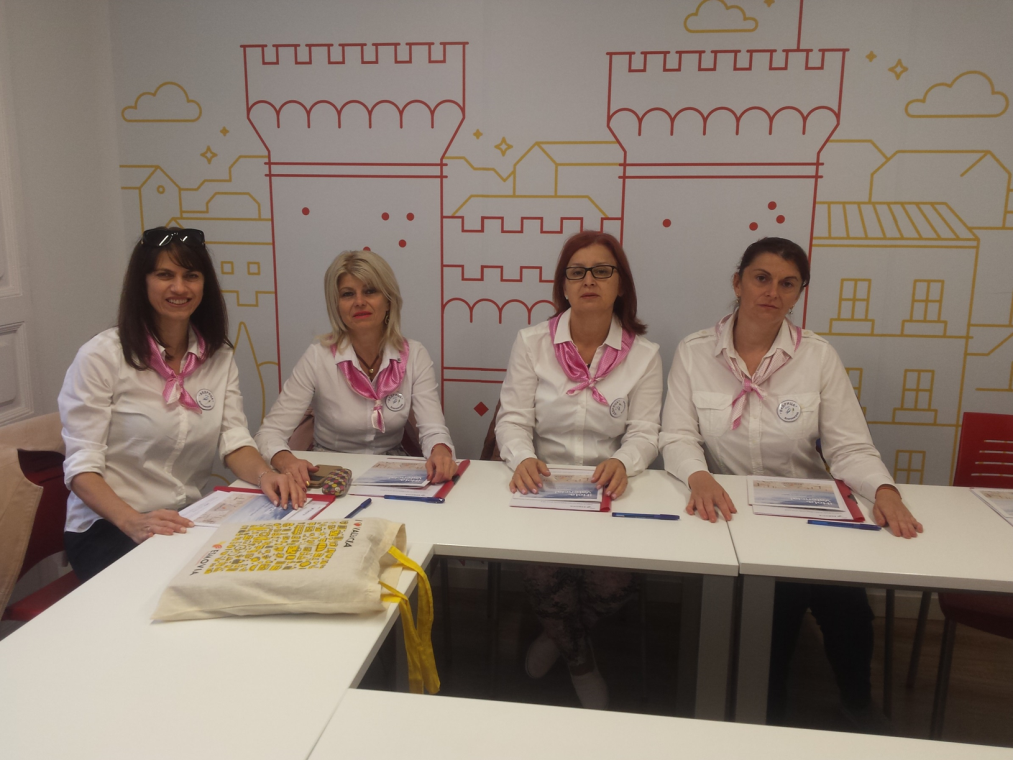 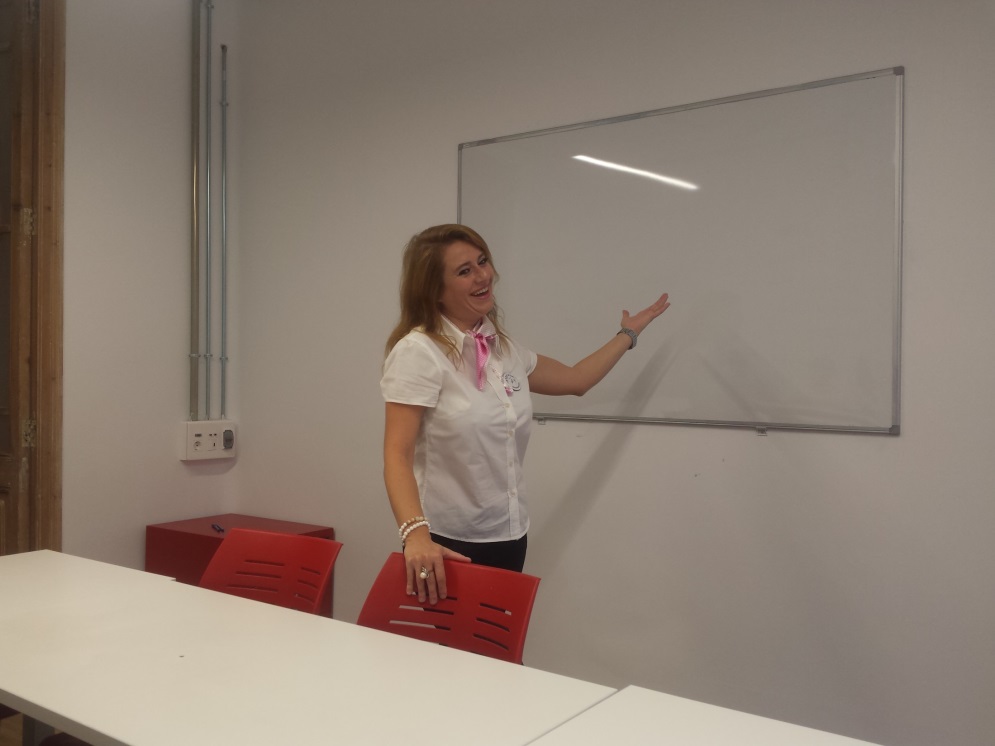 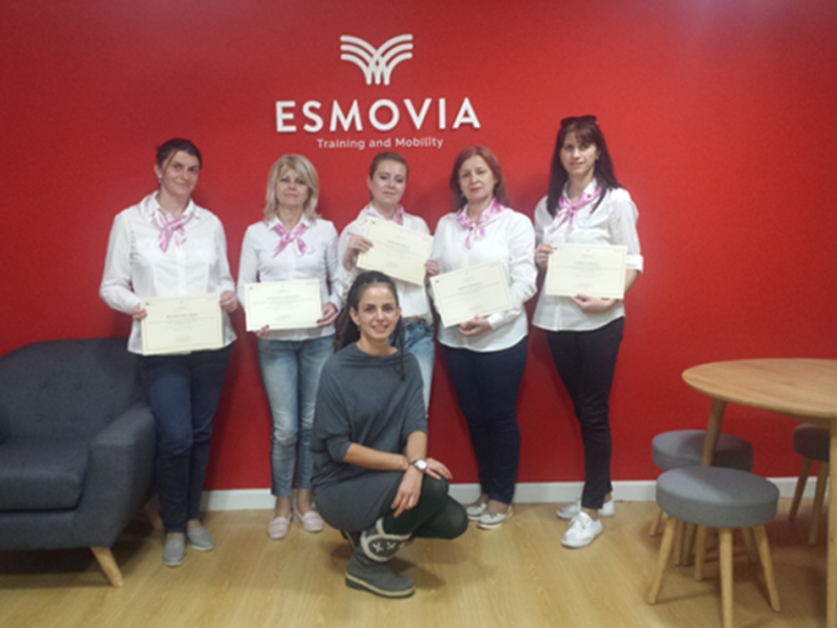 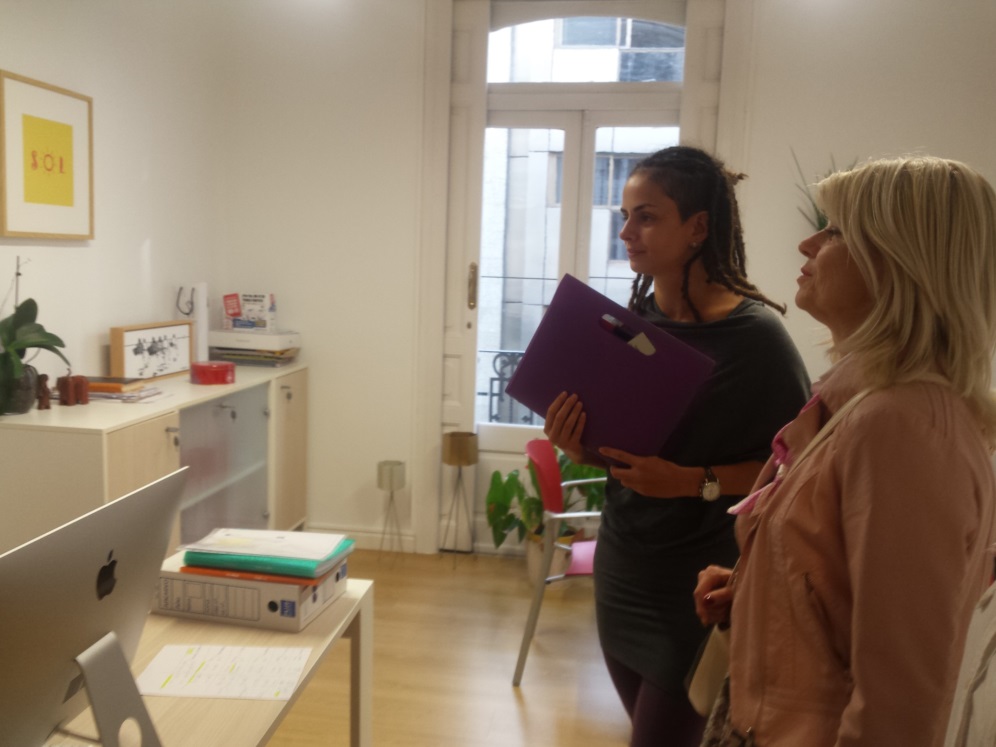 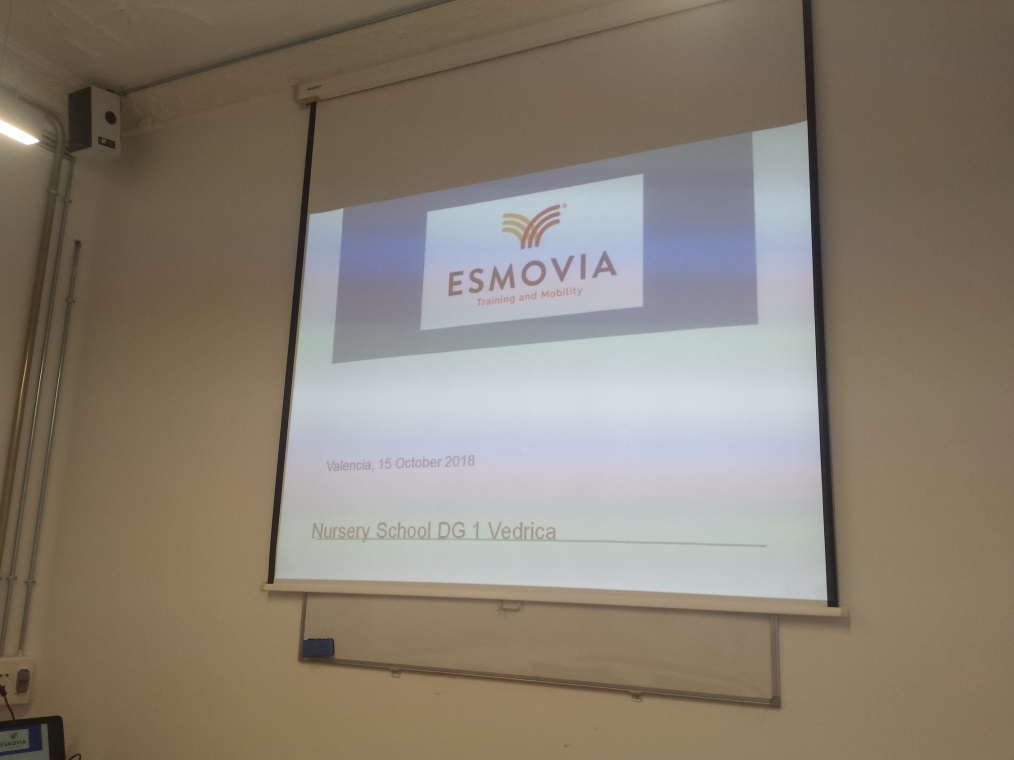 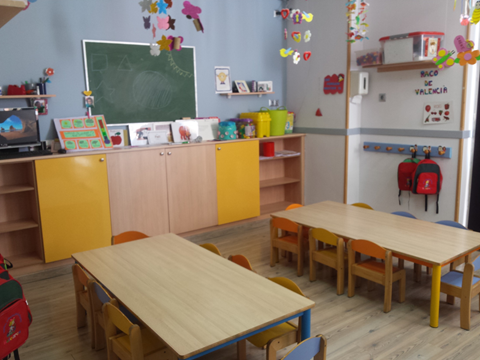 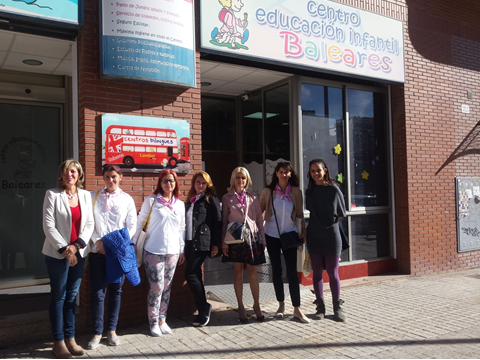 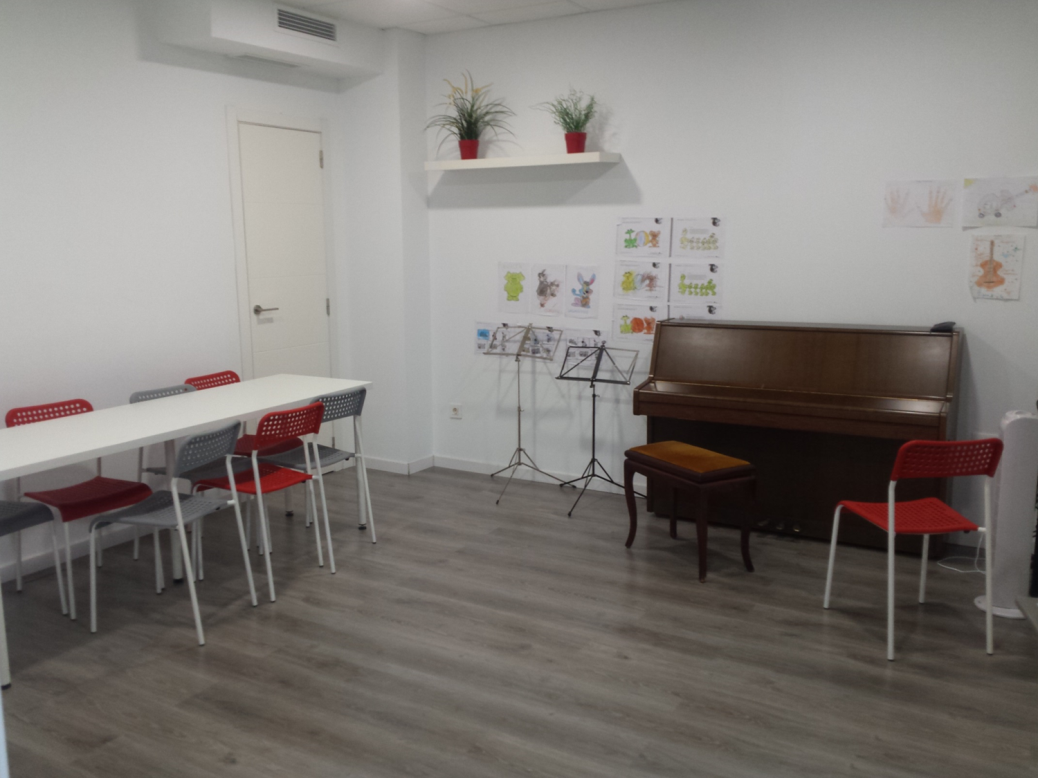 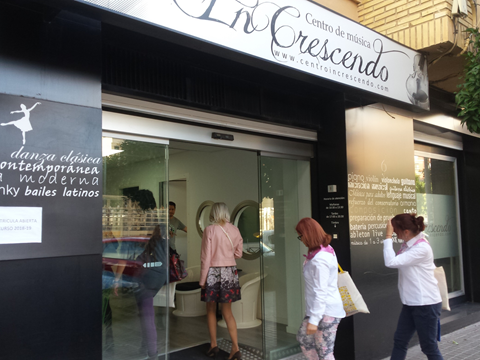 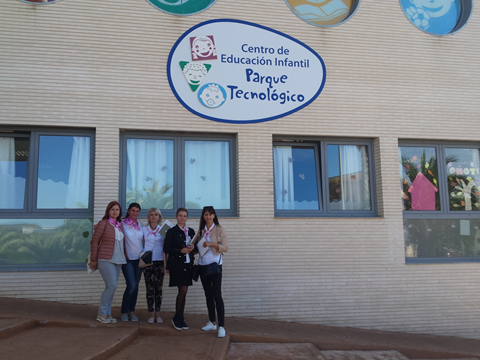 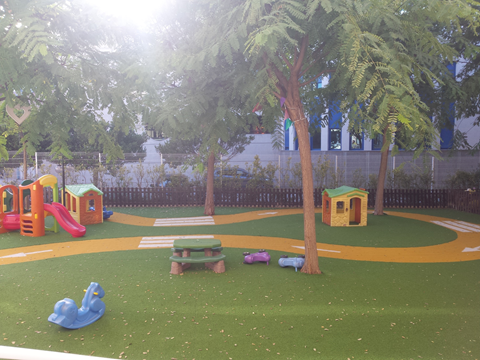 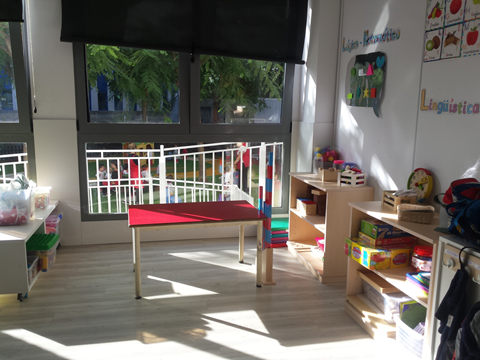 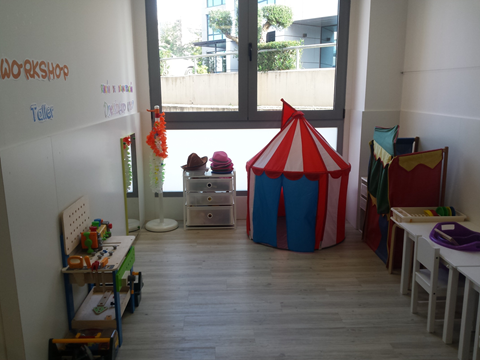 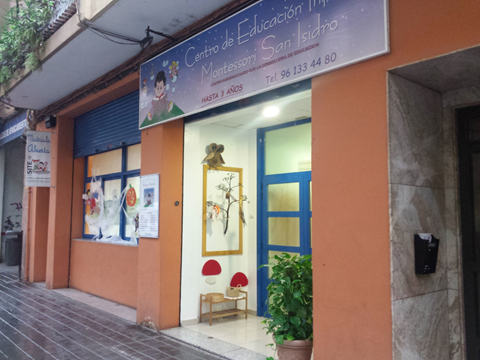 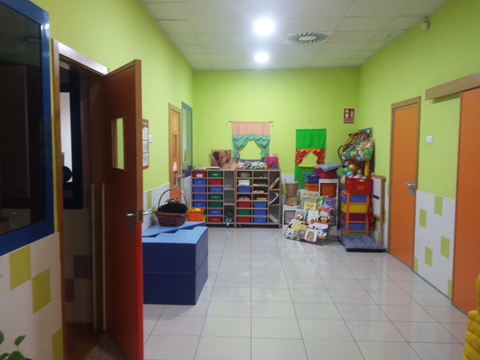 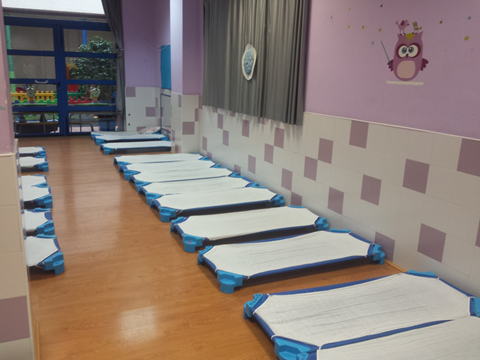 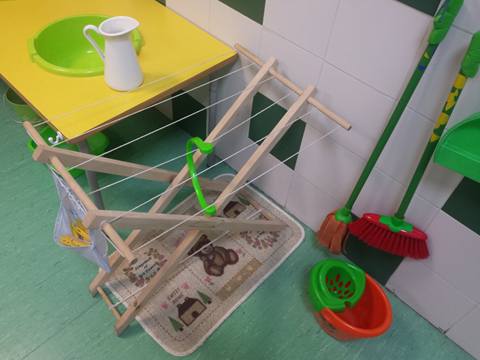 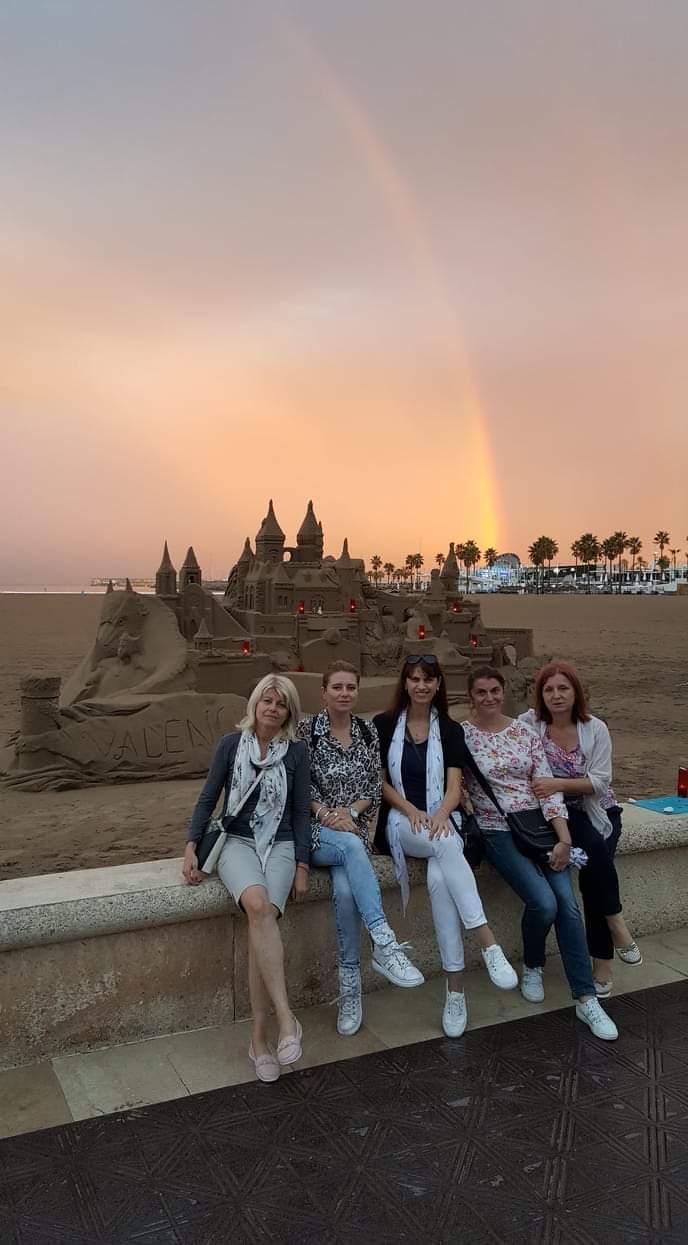 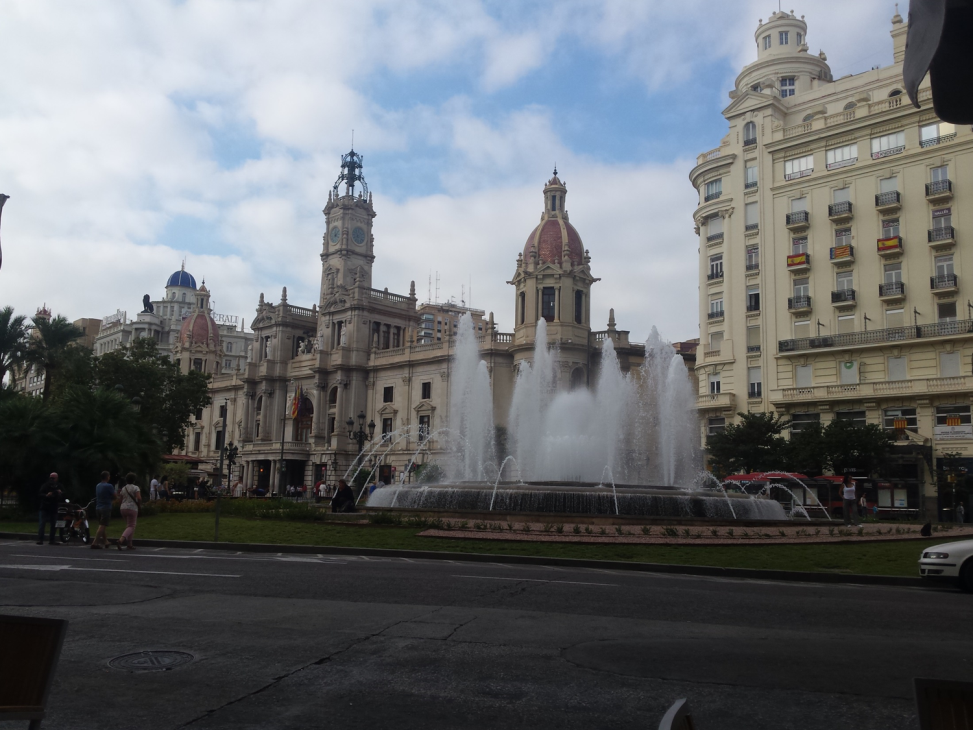 Красивата Валенсия
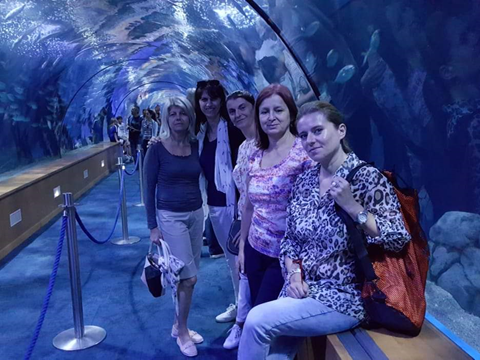